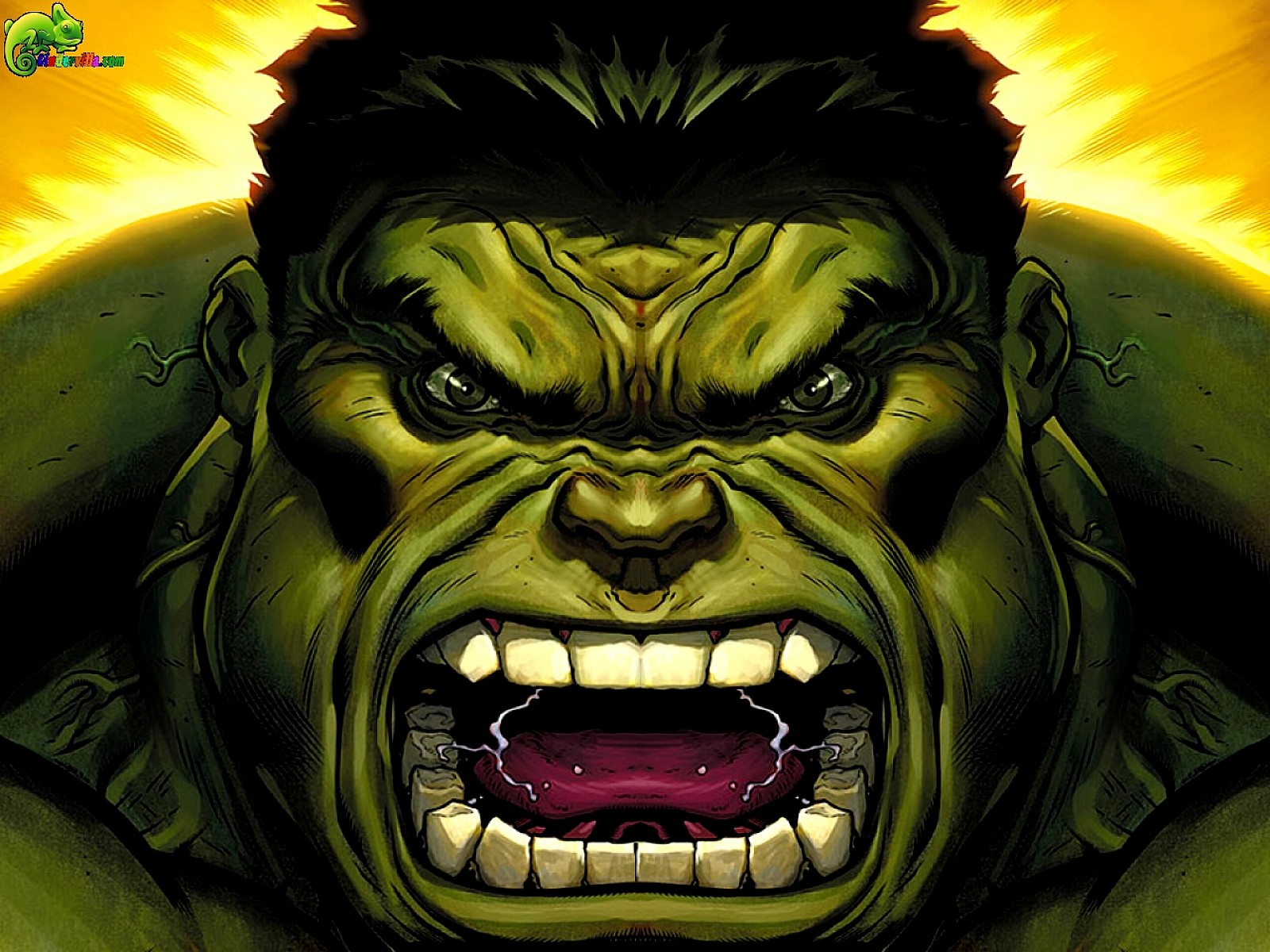 Kiedy jestem HulkiemO tym, jak wykorzystać postacie superbohaterów do rozmowy z dziećmi i młodzieżą o ważnych sprawach
Michał Siromski
Asocjacja Komiksu Toruń
Nowa rola popkultury
Nowa rola popkultury
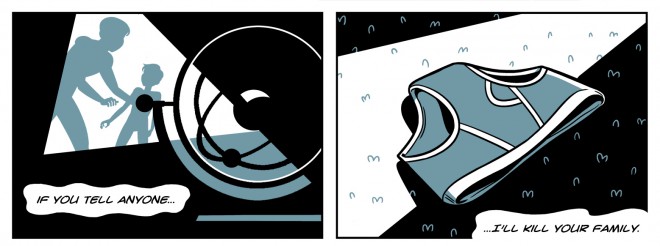 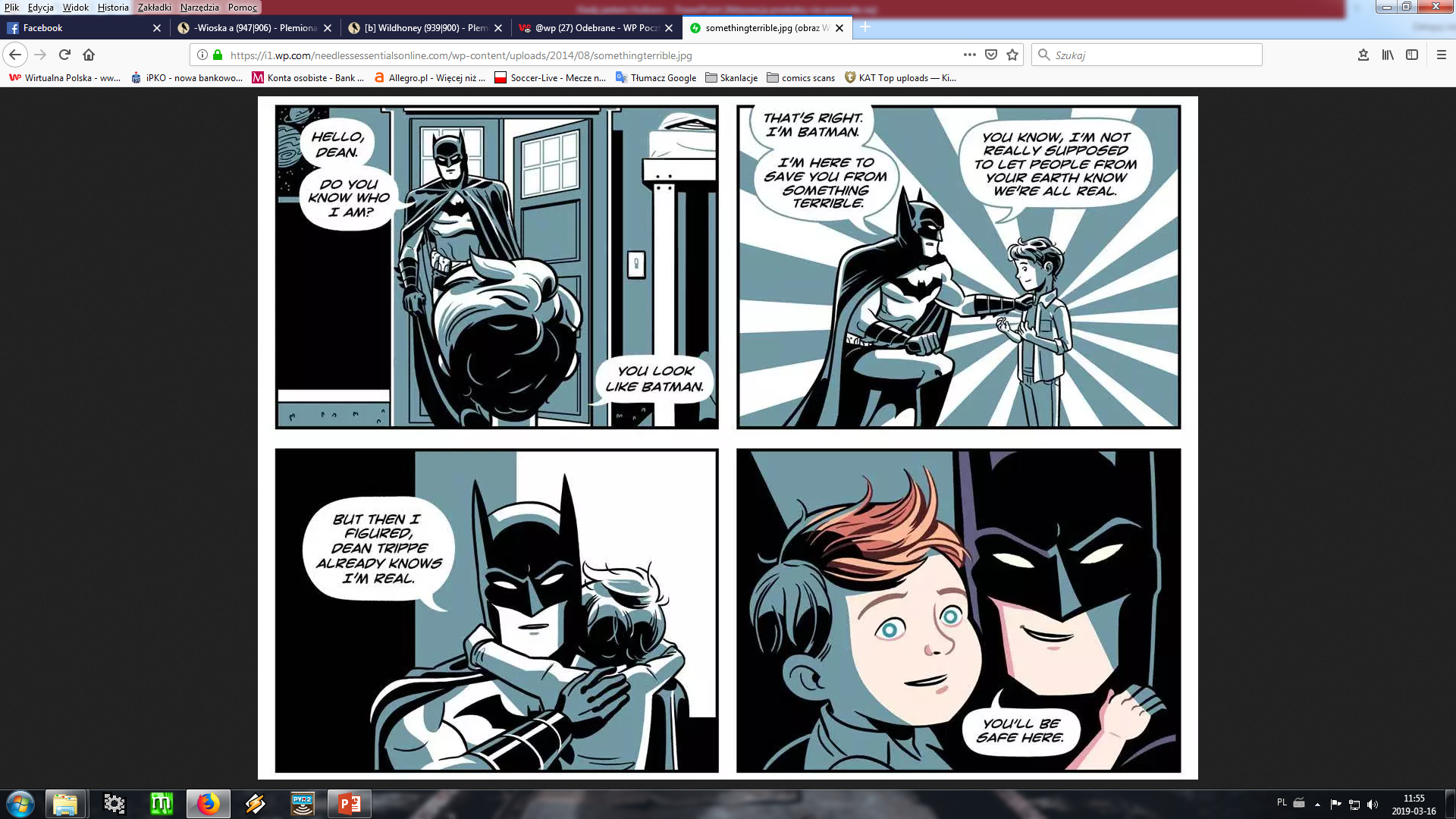 Nowa rola popkultury
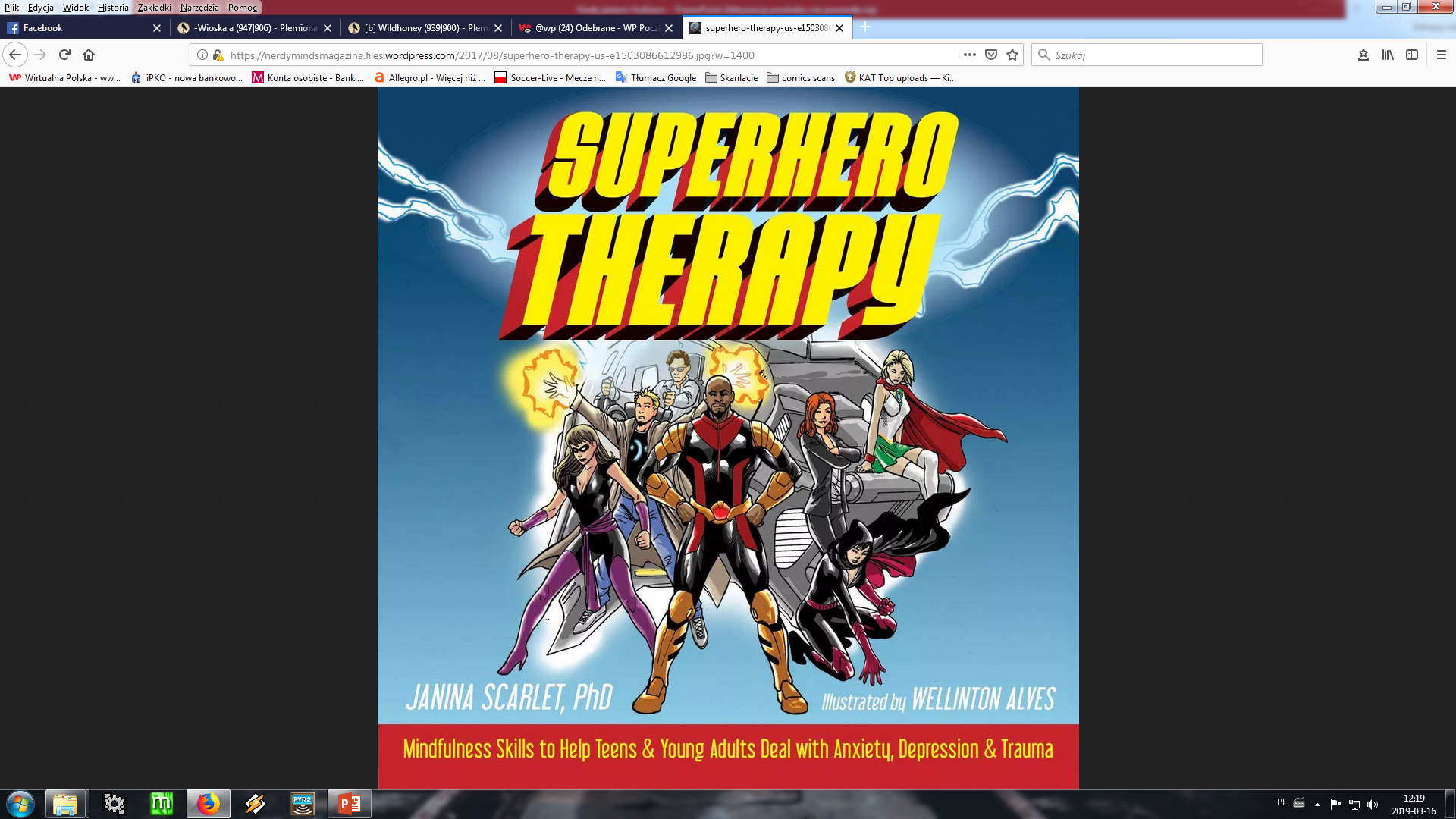 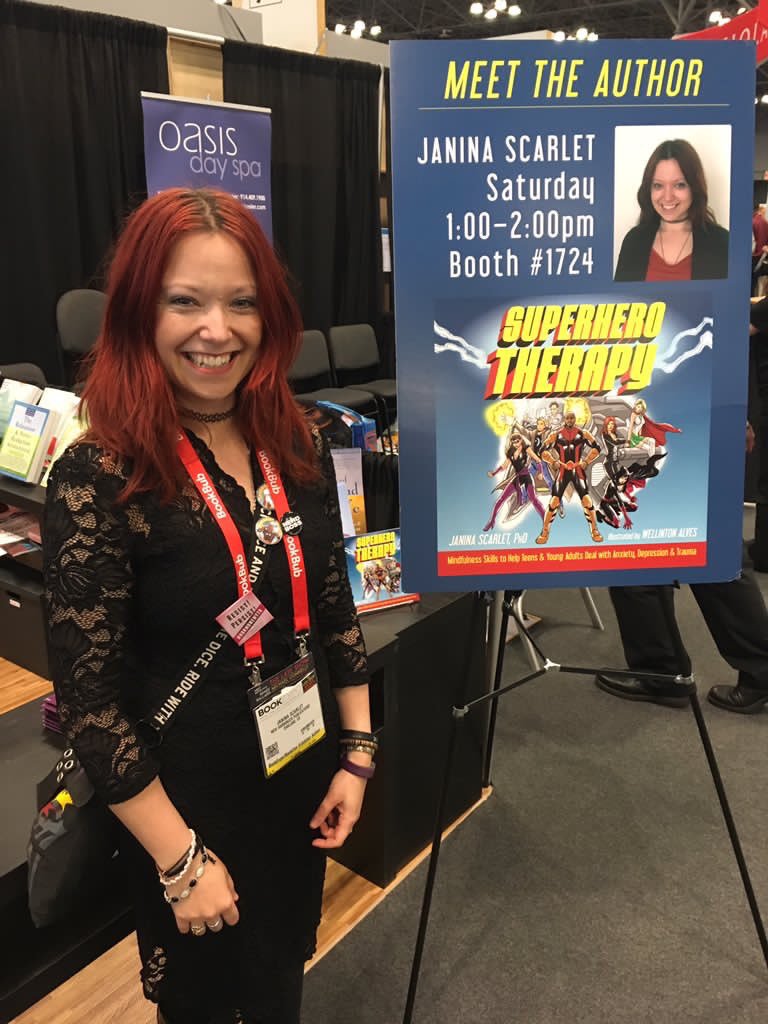 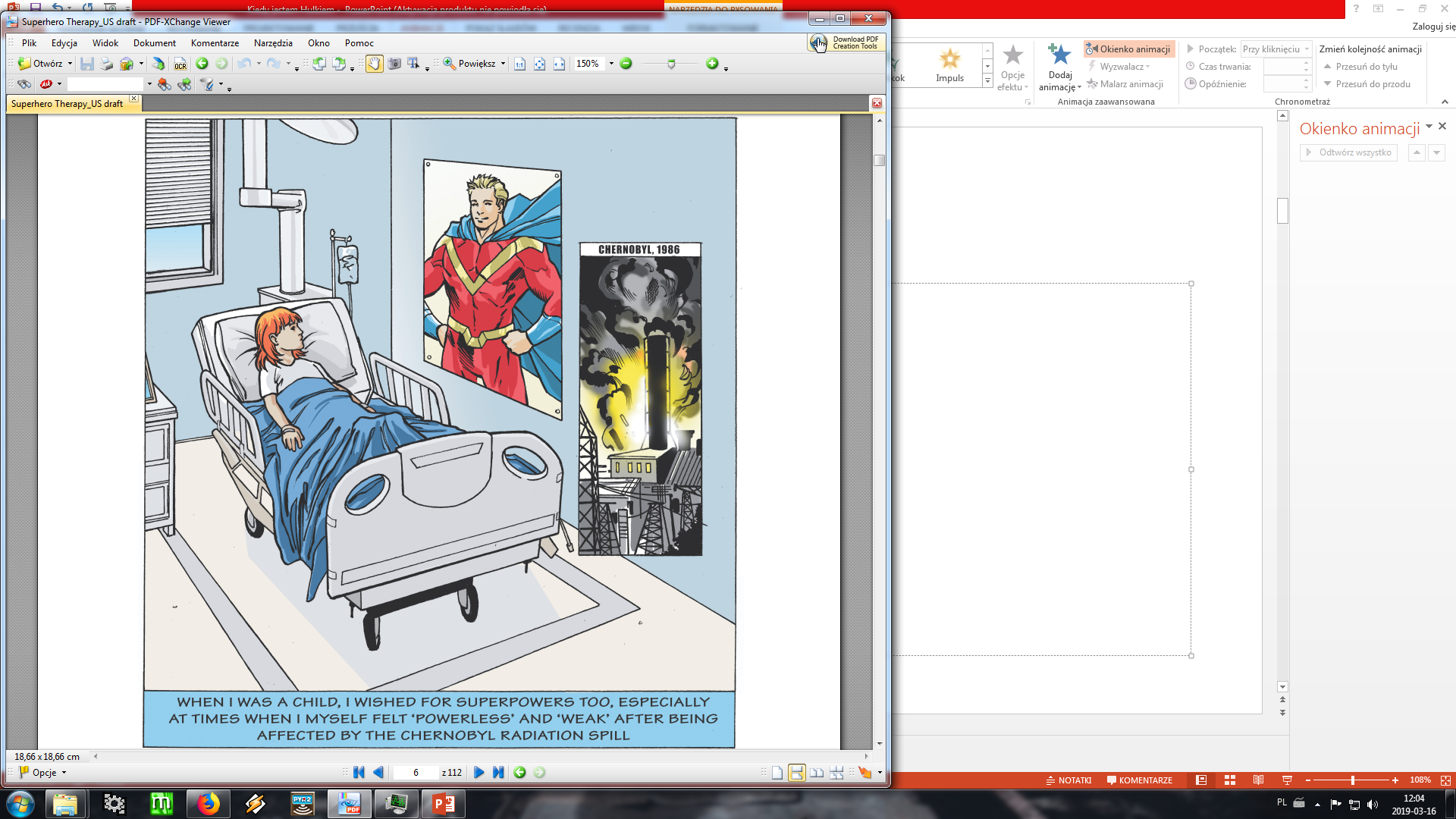 Superman
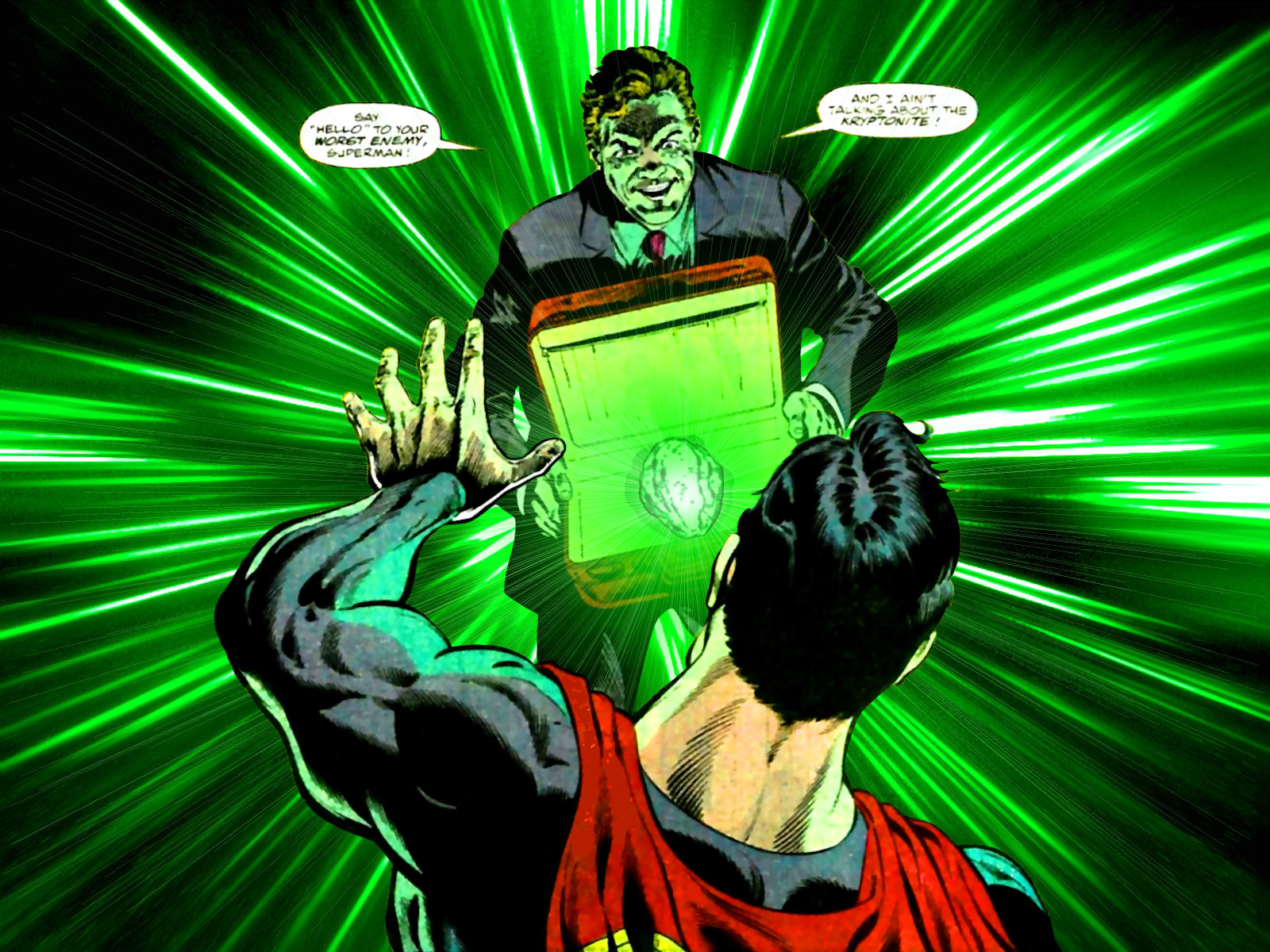 Superman
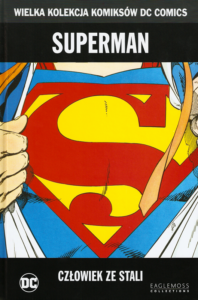 Warto przeczytać:
Superman: Człowiek ze Stali (scenariusz i rysunki: John Byrne, Eaglemoss 2017)


Warto obejrzeć:
Człowiek ze stali (reż. Zack Snyder, USA 2013)
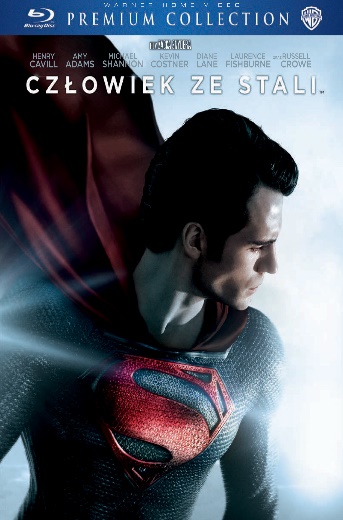 Batman
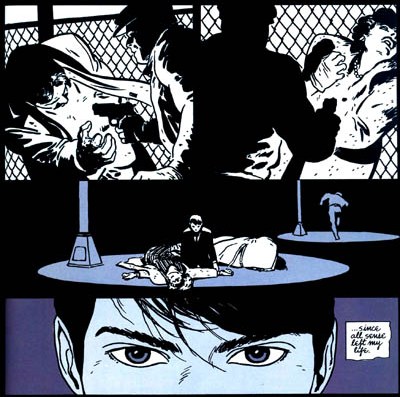 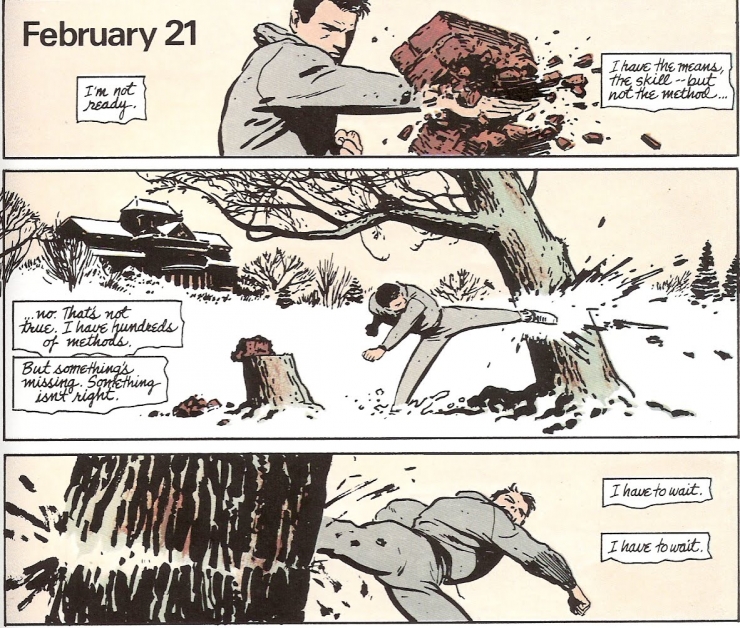 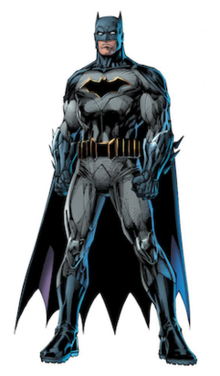 Batman
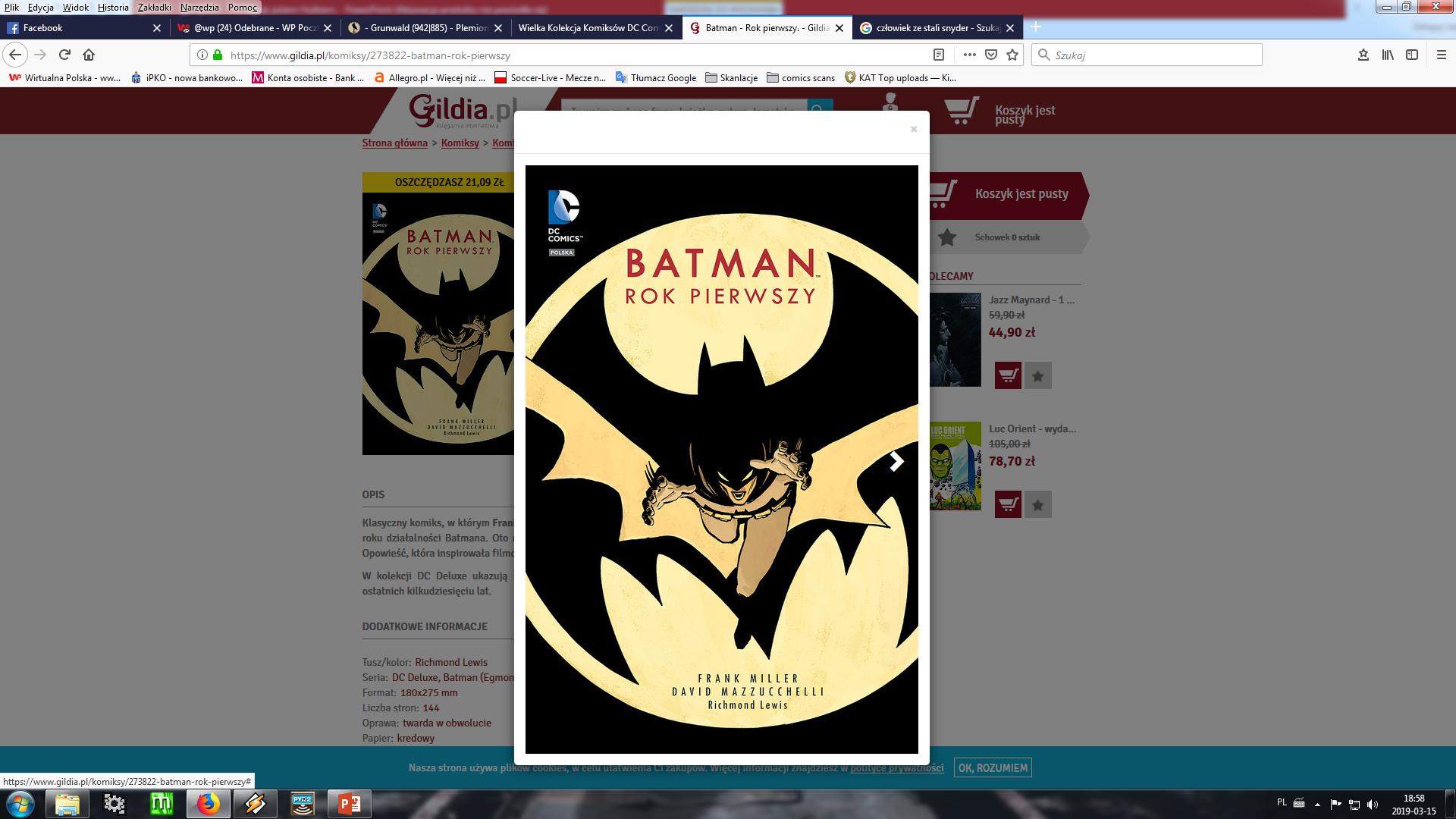 Warto przeczytać:
Batman: Rok Pierwszy (scenariusz: Frank Miller,  rysunki: David Mazzucchelli, Egmont 2015)


Warto obejrzeć:
Batman: Początek (reż. Christopher Nolan, USA 2005)
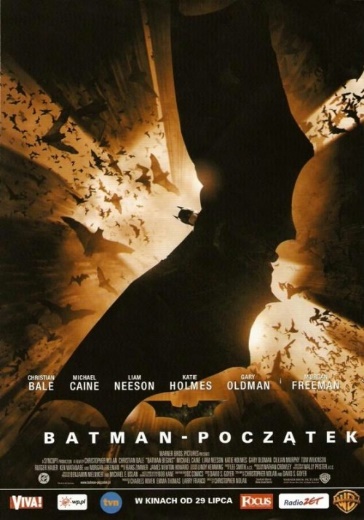 Wonder Woman
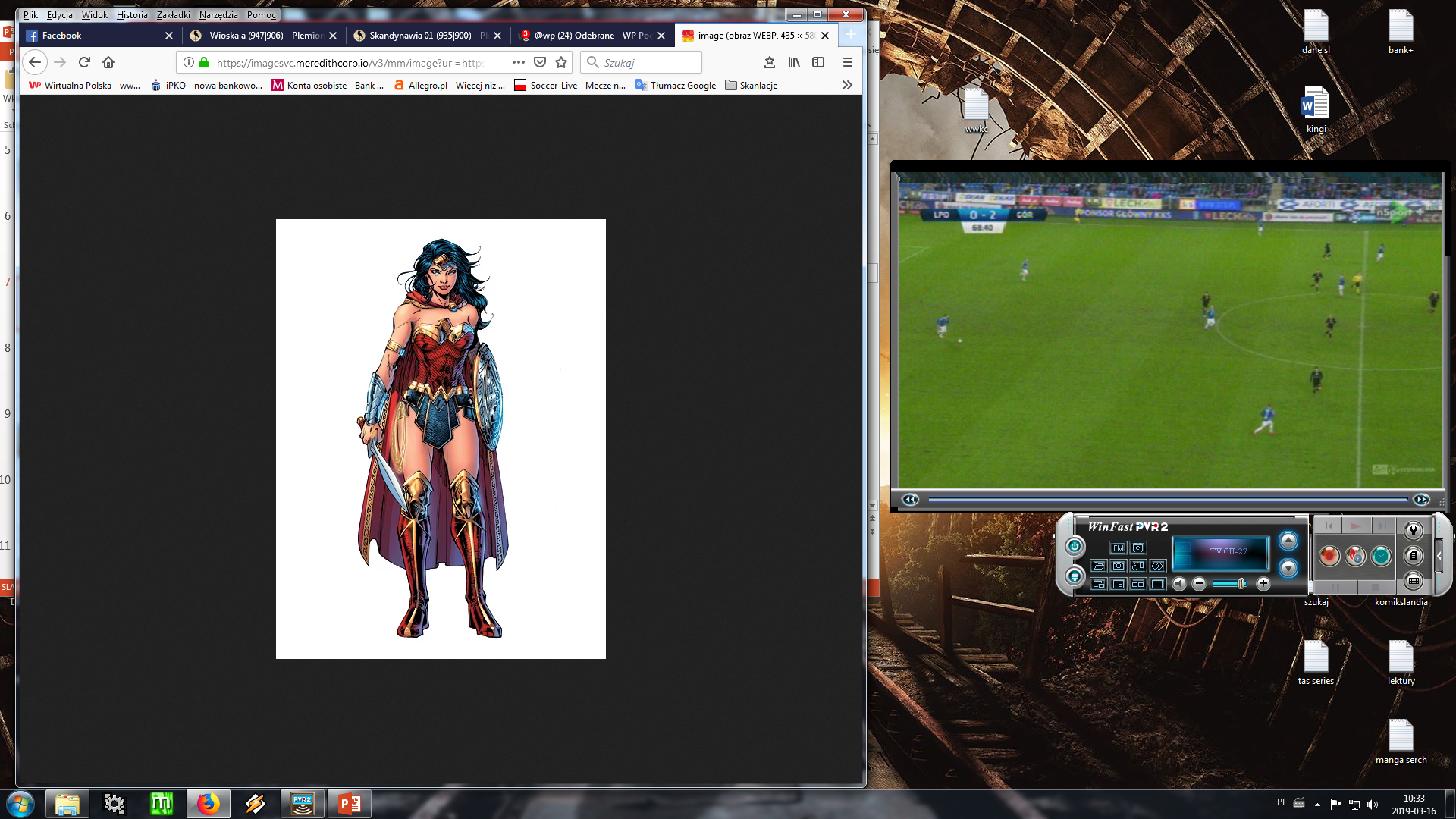 Wonder Woman
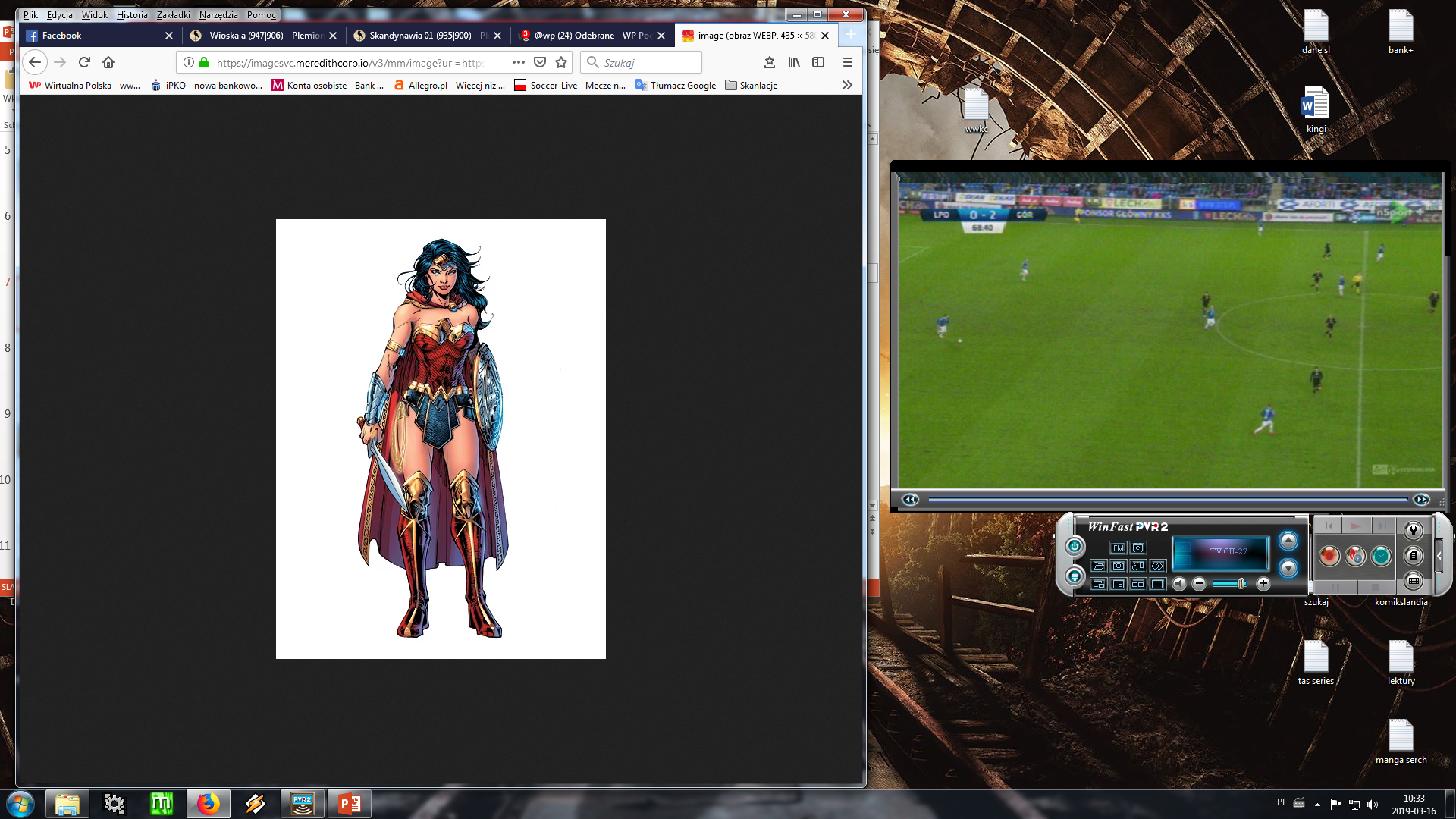 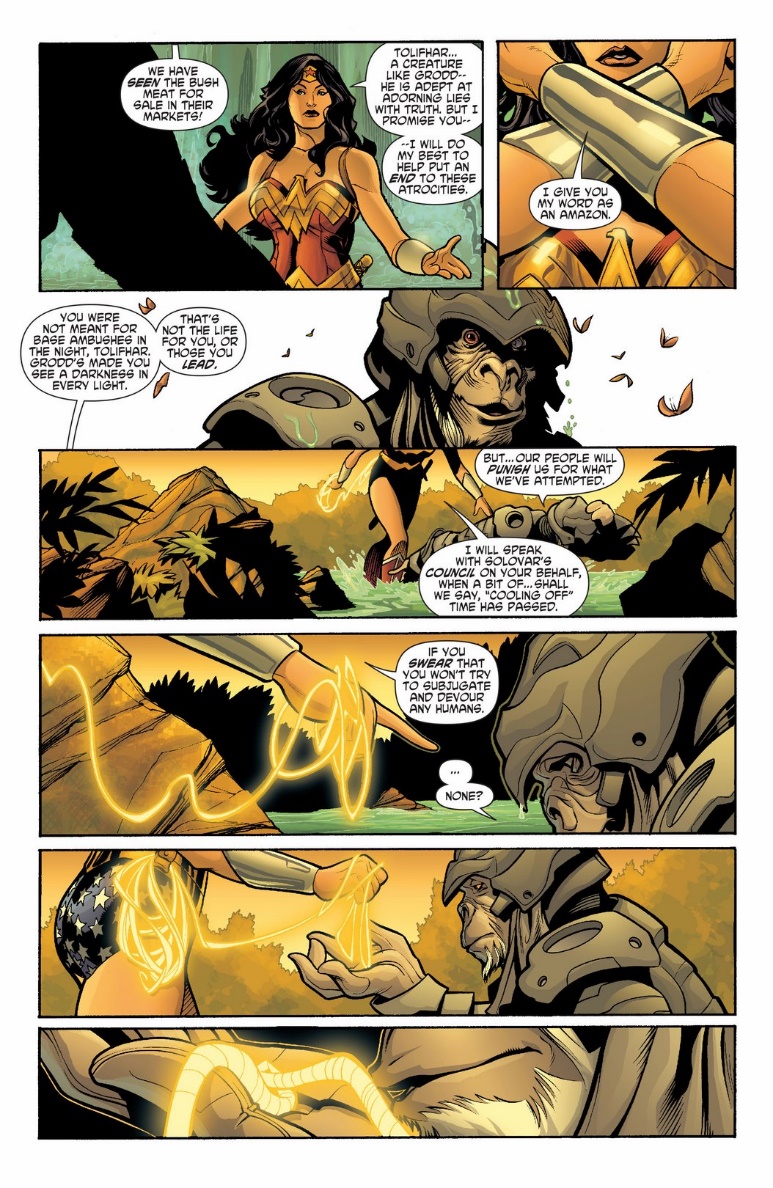 Wonder Woman
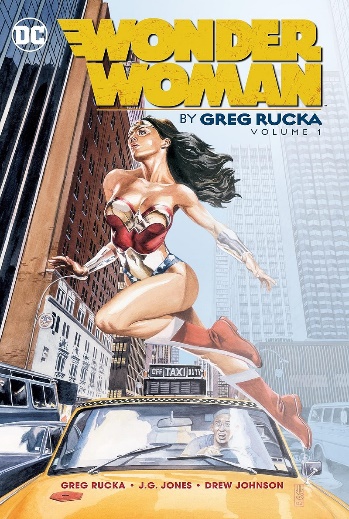 Warto przeczytać:
Wonder Woman - tom 1 (scenariusz: Greg Rucka, rysunki: różni, Egmont 2017)


Warto obejrzeć:
Wonder Woman (reż. Patty Jenkins, USA 2017)
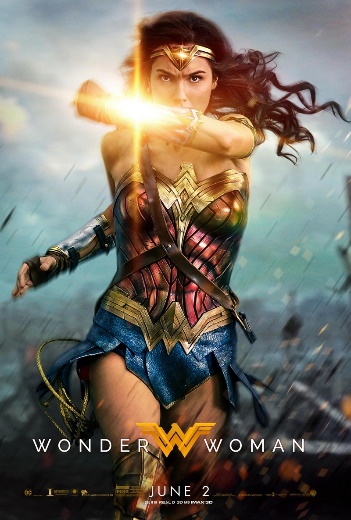 X-Men
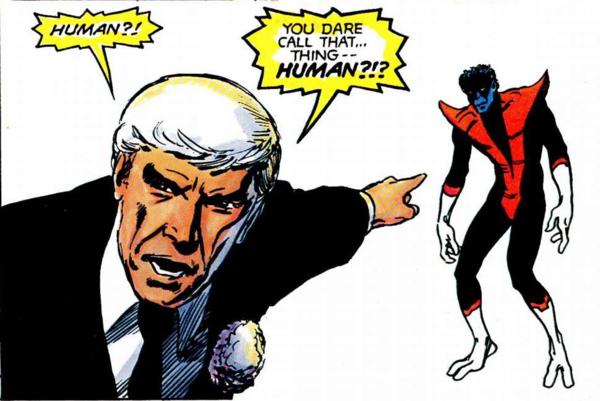 X-Men
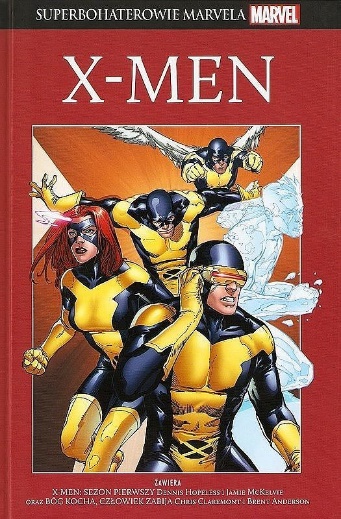 Warto przeczytać:
X-Men: Bóg kocha, człowiek zabija (scenariusz: Chris Claremont, rysunki: Brent Anderson, Hachette Polska 2017)

Warto obejrzeć:
X-Men (reż. Bryan Singer, USA 2000)
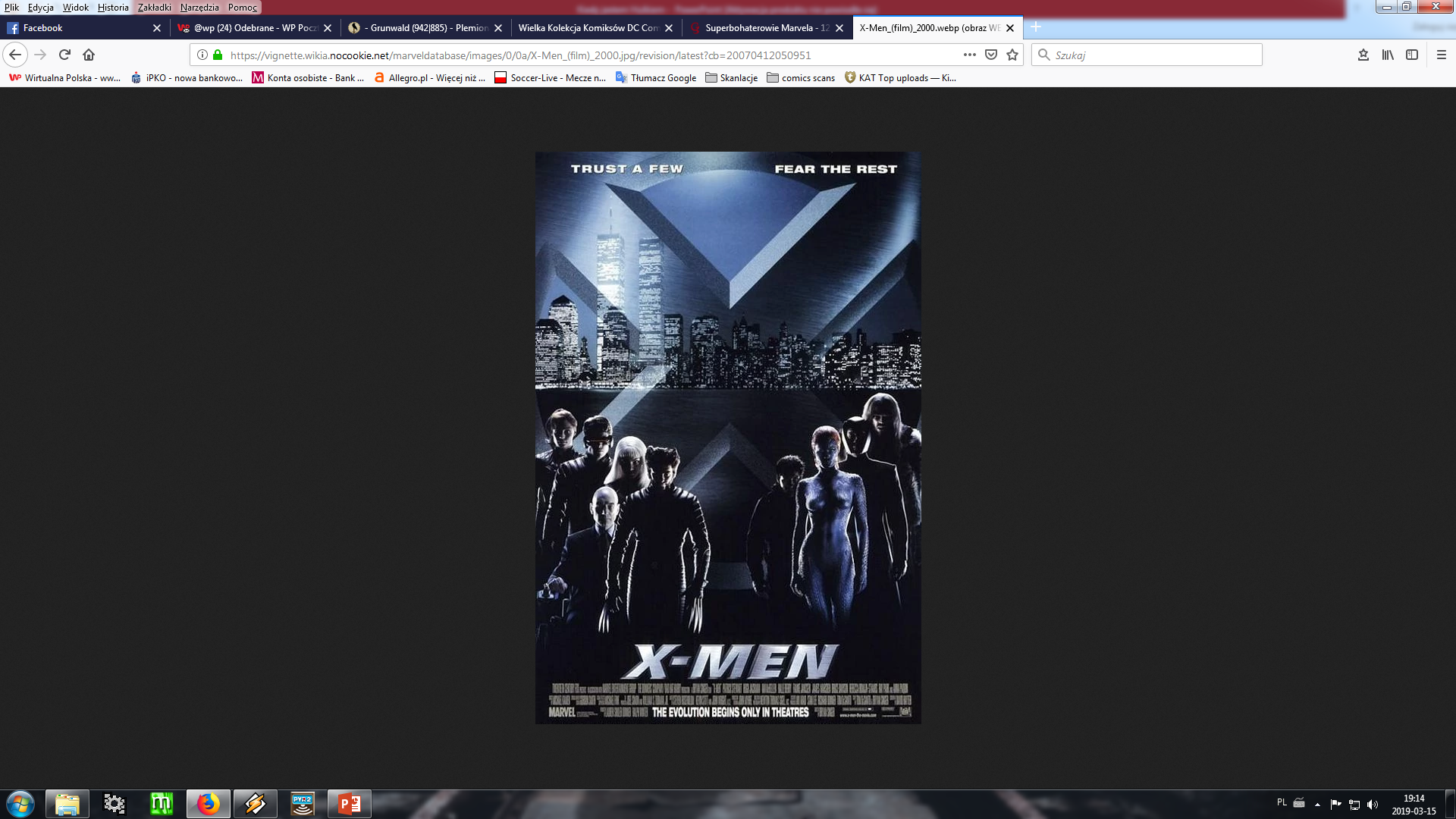 Hulk
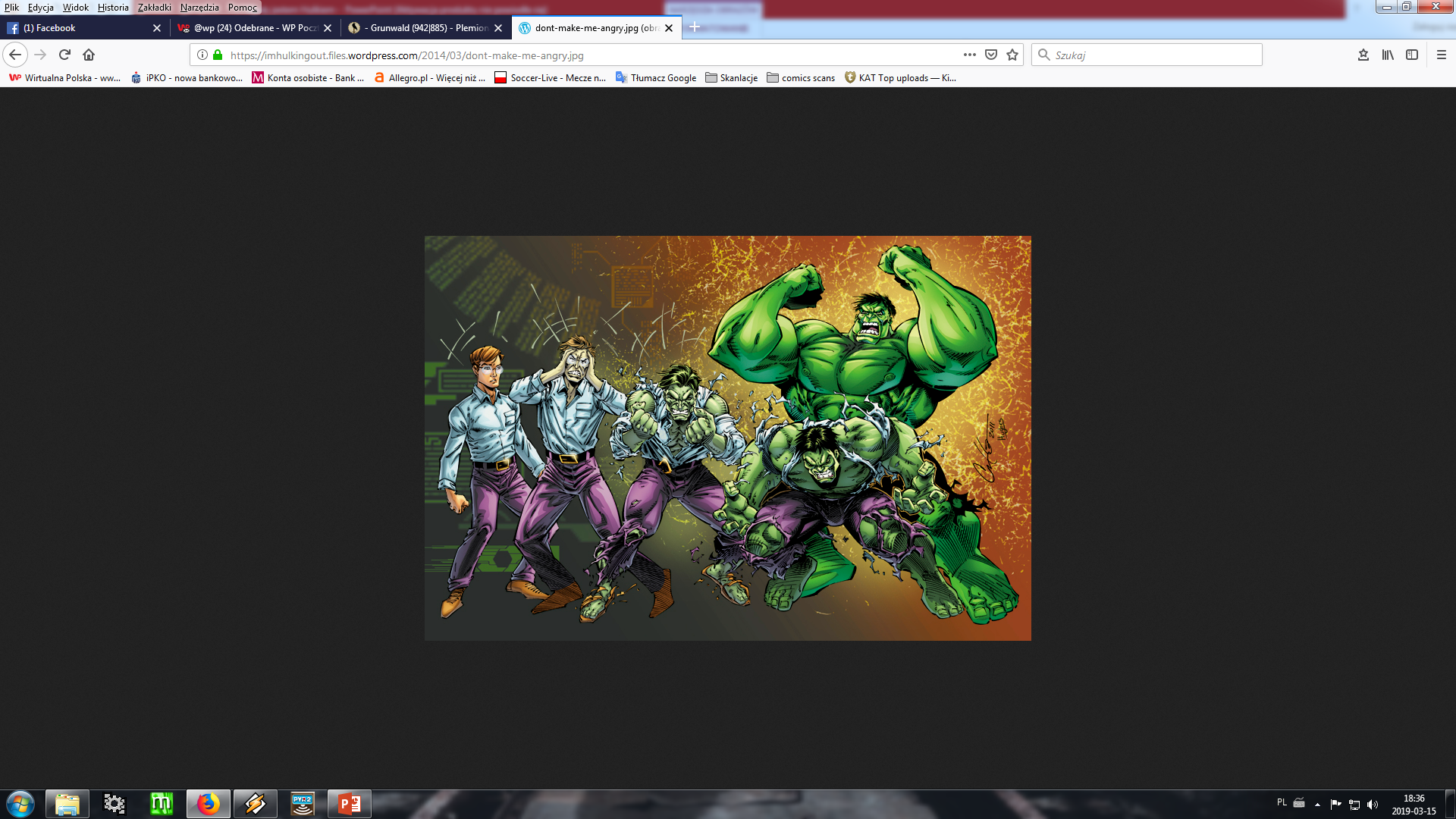 Hulk
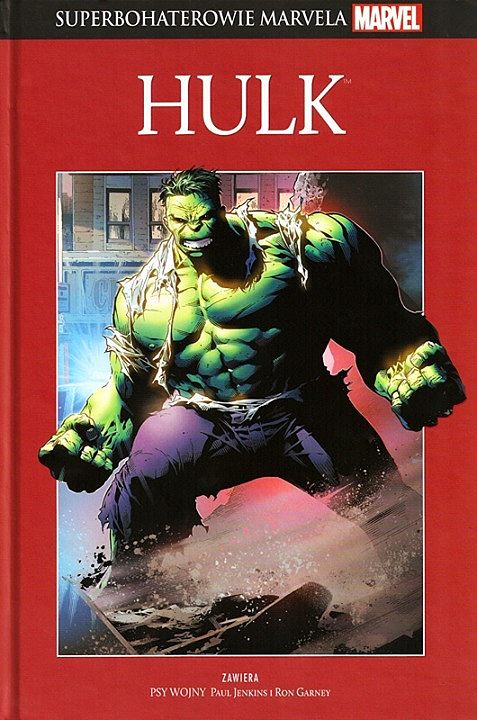 Warto przeczytać:
Hulk – Psy wojny (scenariusz: Paul Jenkins, rysunki: Ron Garney, Mike McKone, Hachette Polska 2017)


Warto obejrzeć:
Hulk (reż. Ang Lee, USA 2003)
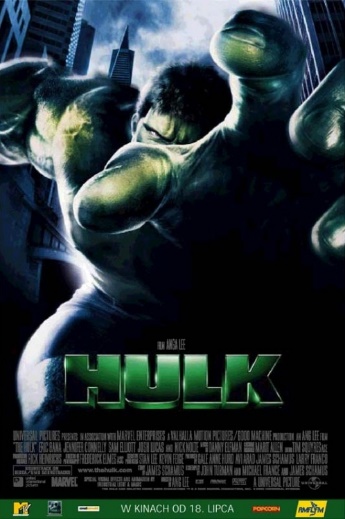 Daredevil
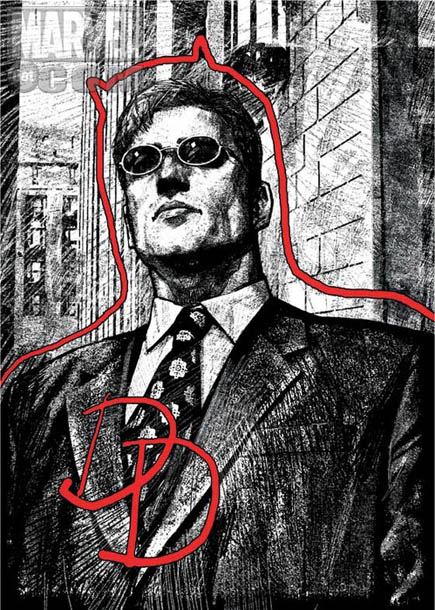 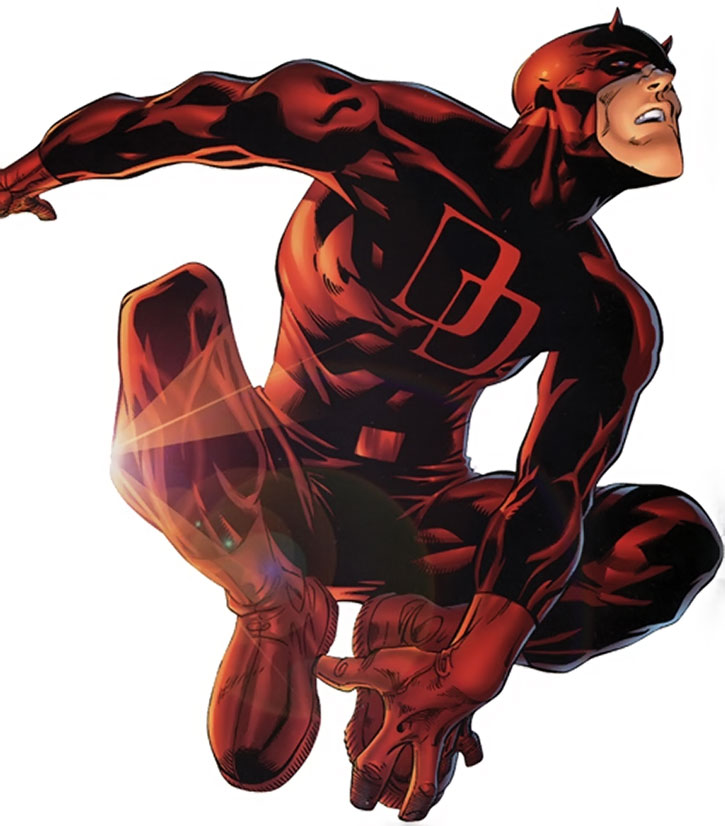 Daredevil
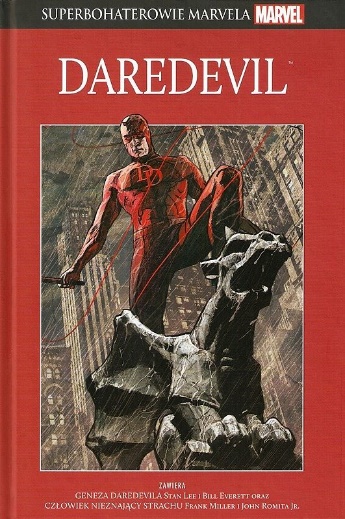 Warto przeczytać:
Człowiek nieznający strachu (scenariusz: Frank Miller, rysunki: John Romita Jr., Hachette Polska 2017)


Warto obejrzeć:
Daredevil sezon 1 (reż. Drew Goddard, USA 2015)
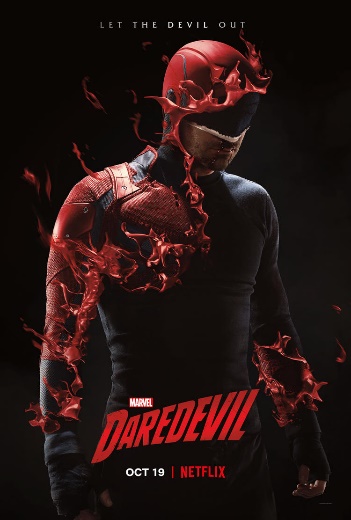 Spider-Man
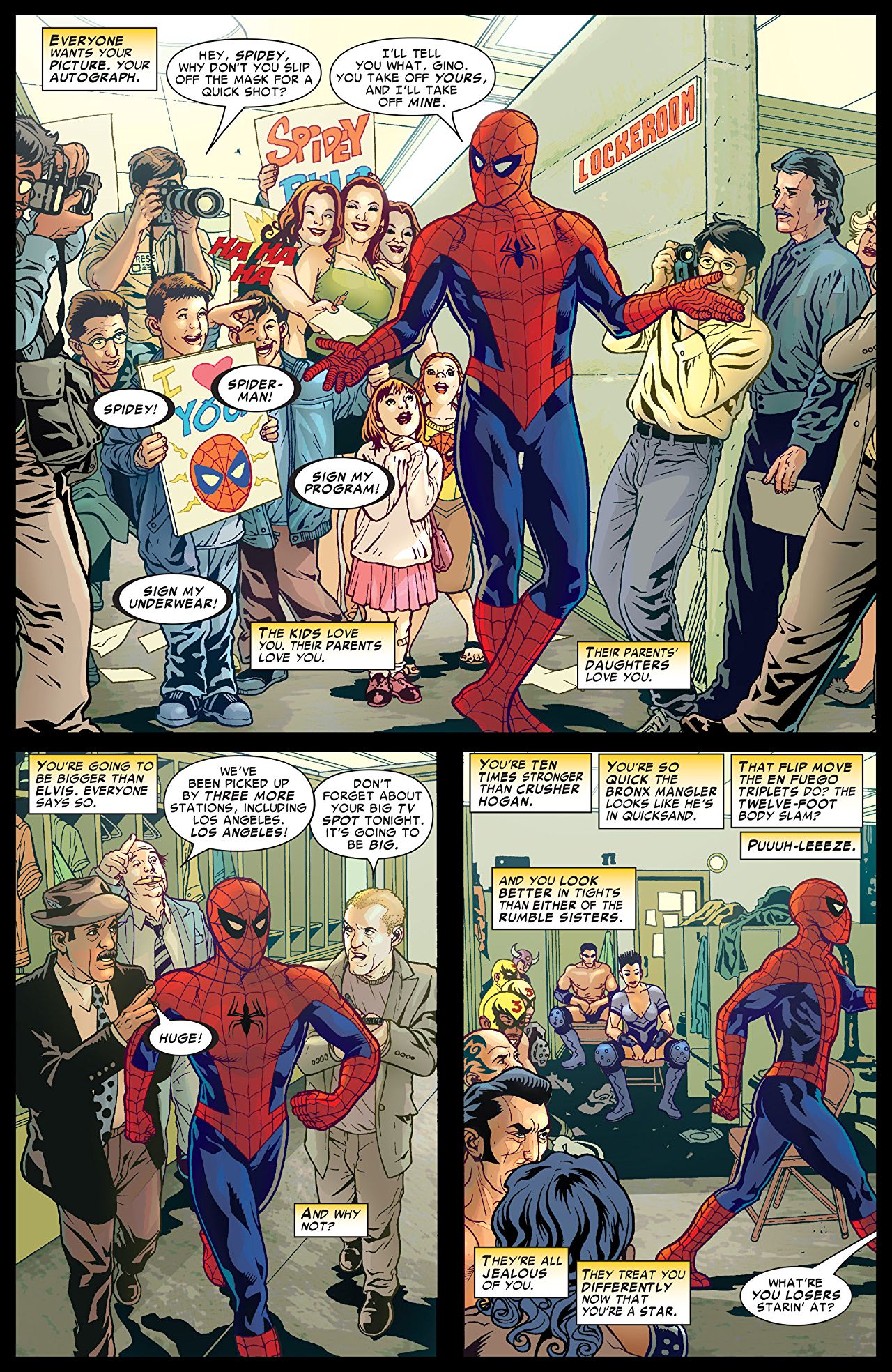 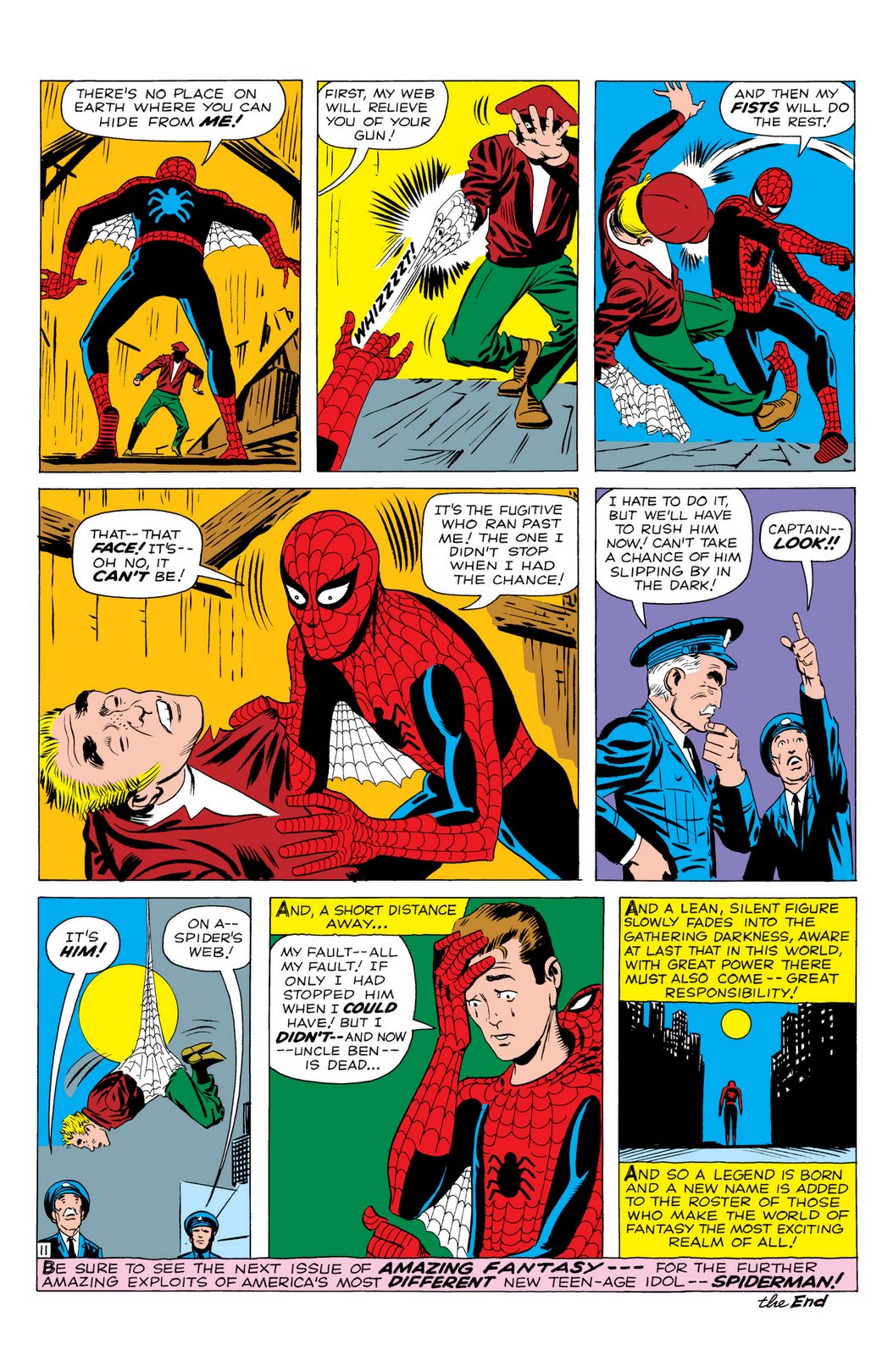 Spider-Man
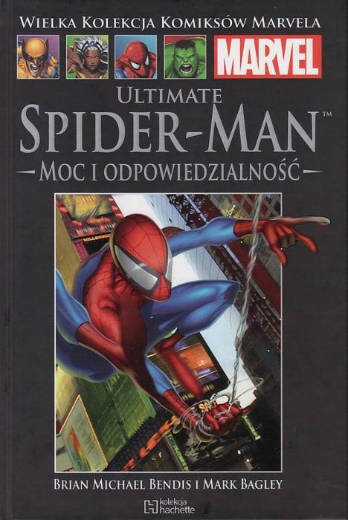 Warto przeczytać:
Ultimate Spider-Man: Moc i odpowiedzialność (scenariusz: Brian Michael Bendis, rysunki: Mark Bagley, Hachette Polska 2013)


Warto obejrzeć:
Spider-Man: Homecoming (reż. Jon Watts, USA 2017)
Spider-Man: Uniwersum (reż. Bob Persichetti, Peter Ramsey, Rodney Rothman, USA 2018)
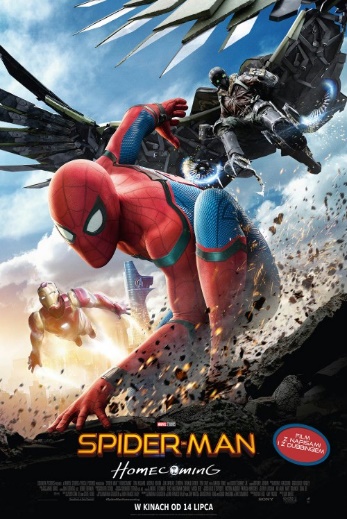 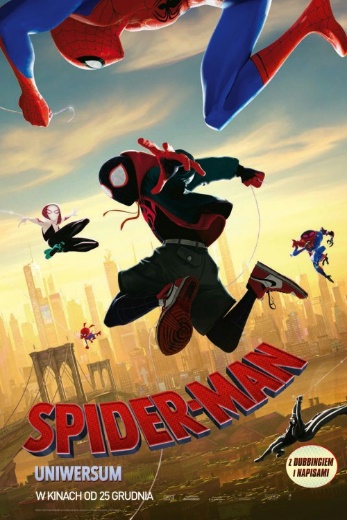 Iron Man
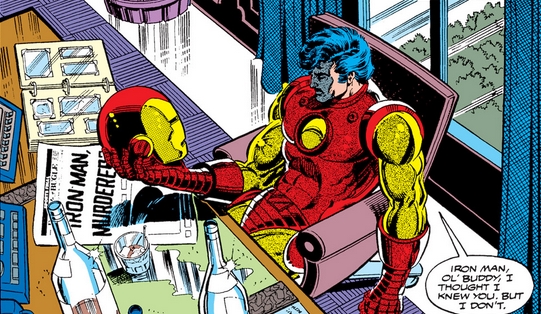 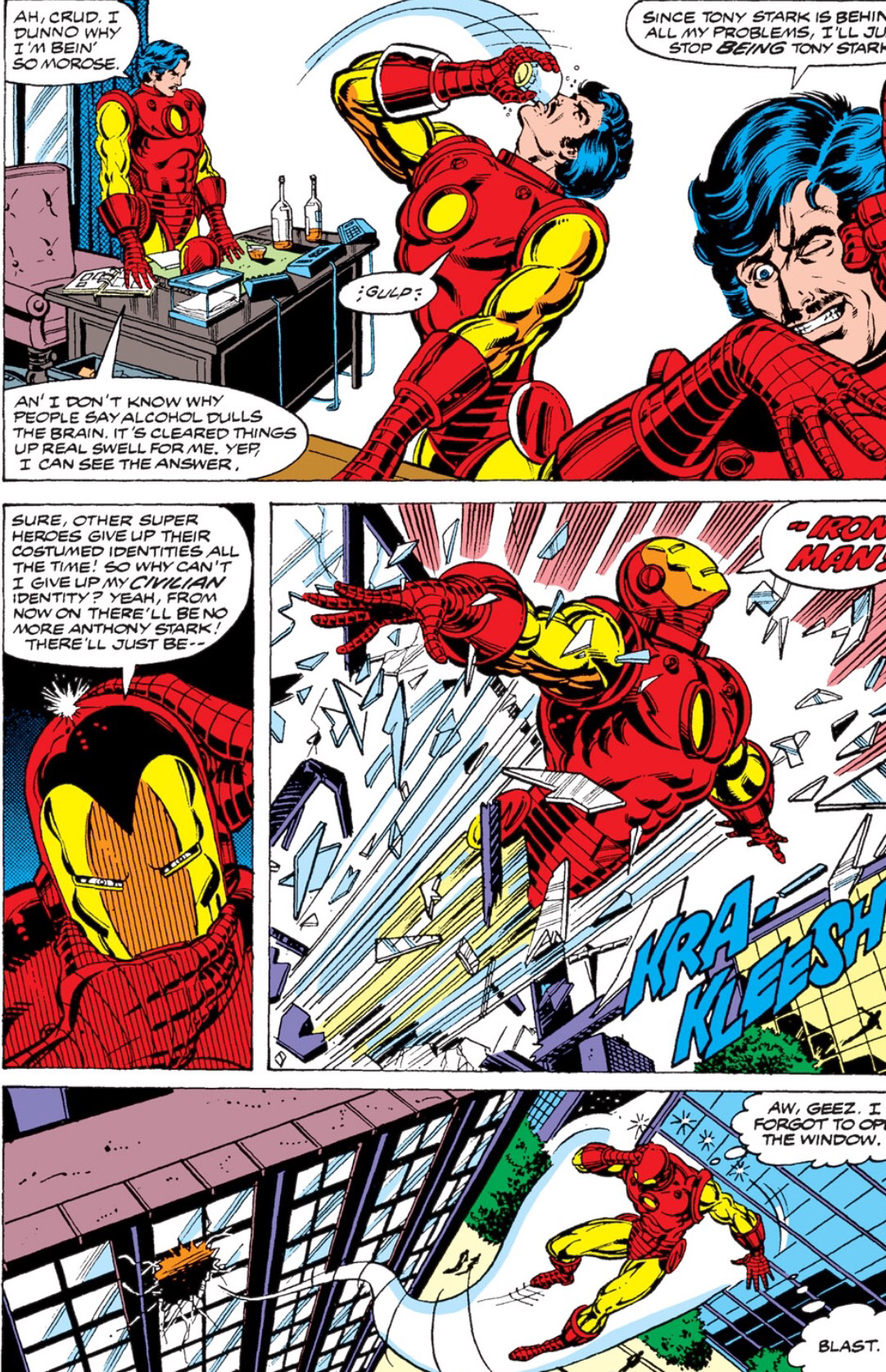 Iron Man
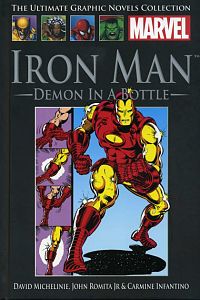 Warto przeczytać:
Iron Man: Demon w butelce (scenariusz: David Michelinie, rysunki: John Romita Jr., Hachette Polska 2014)


Warto obejrzeć:
Iron Man 3 (reż. Shane Black, USA 2013)
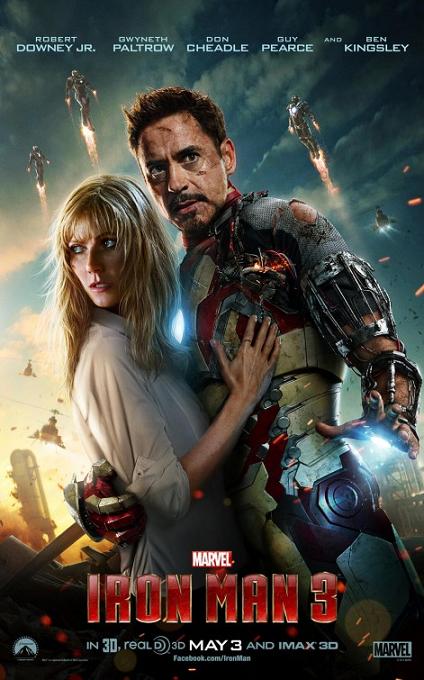 Scenariusz lekcji
„Superbohaterowie bez supermocy”

Tworzenie wspólnej definicji superbohatera - dyskusja
Czy istnieją superbohaterowie bez supermocy? – dyskusja
Tworzenie rankingu najlepszych postaci – ćwiczenie
Prezentacja trójki zwycięzców rankingu – miniwykład
Dlaczego są superbohaterami? – dyskusja
Superbohaterem może być każdy z nas – podsumowanie